Practica #1: Relación De Las Capacidades Caloríficas De Un Gas
INTRODUCCIÓN
TERMODINÁMICA
La termodinámica (del griego θερμo-, termo, que significa “calor” y δύναμις, dinámico, que significa “fuerza”) es una rama de la física que estudia los efectos y relaciones de los cambios de la temperatura, presión y volumen de los sistemas físicos a un nivel microscópico.
1a LEY DE LA TERMODINÁMICA
La energía no se crea ni se destruye, sólo se transforma.
SISTEMA TERMODINÁMICO
SISTEMA
UNIVERSO
SISTEMA TERMODINÁMICO
SISTEMA
UNIVERSO
TIPOS DE SISTEMAS
Sistemas aislados
Materia
Energía
TIPOS DE SISTEMAS
Sistemas cerrados
Materia
Energía
TIPOS DE SISTEMAS
Sistemas abiertos
Materia
Energía
PROCESO
En física, se denomina proceso termodinámico a la evolución de determinadas magnitudes (o propiedades) propiamente termodinámicas relativas a un determinado sistema físico.
[Speaker Notes: Un gas puede modificar su volumen por cambios de presión o temperatura, lo cual constituye un proceso, y para hacerlo es necesario que intercambie energía]
TIPOS DE PROCESO
[Speaker Notes: Un gas puede modificar su volumen por cambios de presión o temperatura, lo cual constituye un proceso y para hacerlo es necesario que intercambie energía, a través de sus límite ya sea en forma de calor, energía mecánica o trabajo, y/o energía eléctrica]
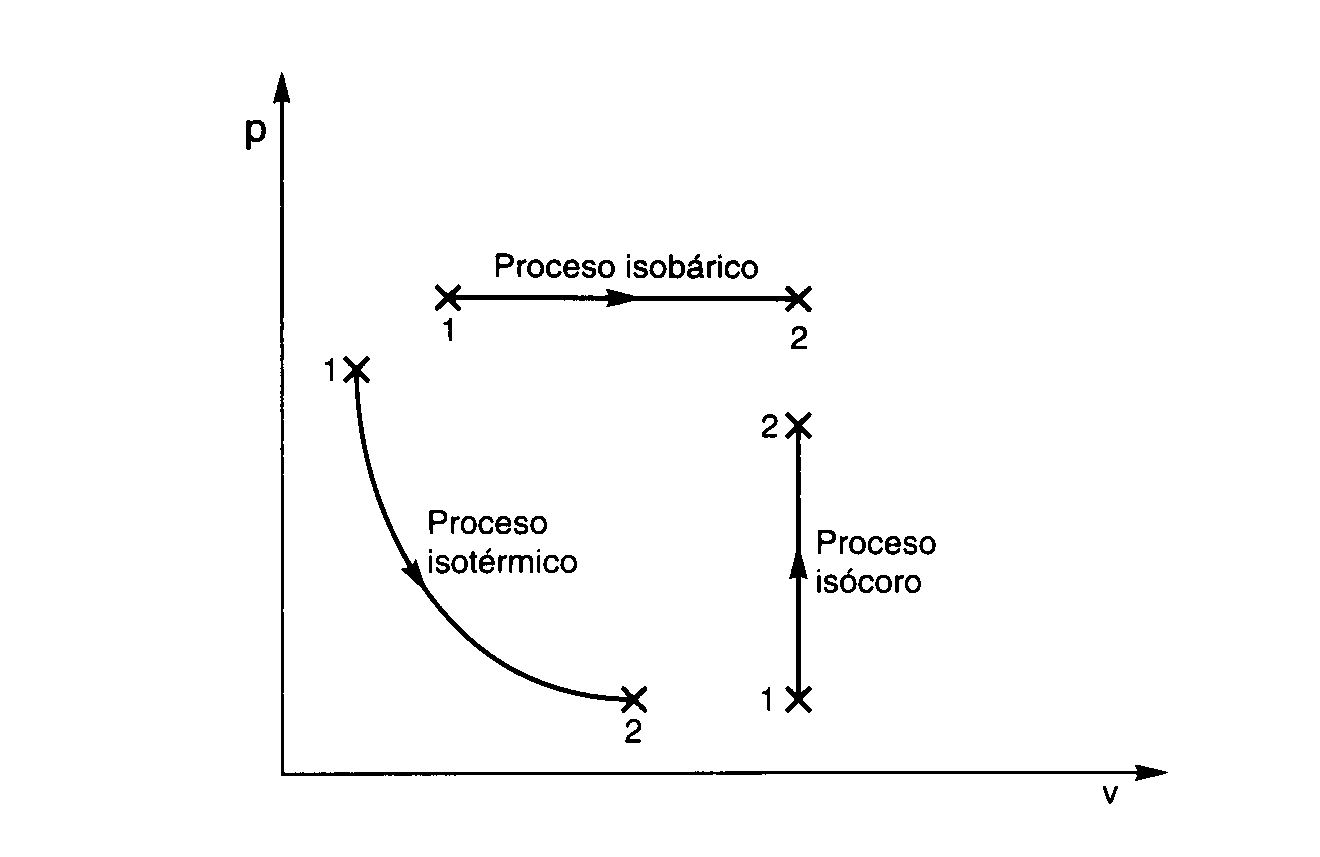 MÉTODO DE CLÉMENT Y DESORMES
RELACIÓN ENTRE LAS CAPACIDADES CALORÍFICAS DE UN GAS
CAPACIDAD CALOFÍFICA
La capacidad calorífica o capacidad térmica de un cuerpo es el cociente entre la cantidad de energía calorífica transferida a un cuerpo o sistema en un proceso cualquiera y el cambio de temperatura que experimenta.
Es la energía necesaria para aumentar la temperatura de una determinada sustancia en una unidad de temperatura.
[Speaker Notes: Es una propiedad extensiva, depende la sustancia y la cantidad de la misma.]
PROCESO
P1
T=cte
P2
Q=0
Patm
V
Relación de γ
[Speaker Notes: Capacidad calorífica es la cantidad de calor que se requiere para elevar la temperatura de un mol de gas en una unidad Kelvin.]
Material y/o equipo.
Condiciones iniciales
Condiciones finales